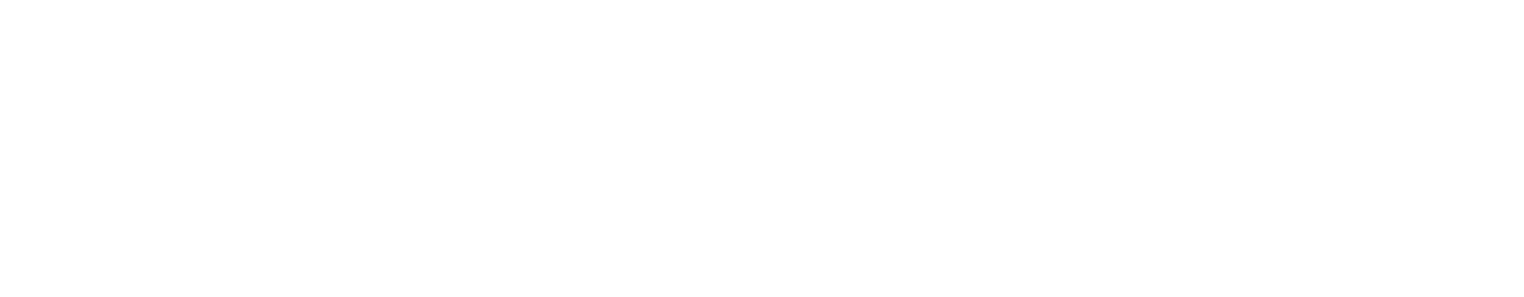 Lärande i  förändring​
Hållbart arbetsliv: ​En utvecklande insats för kontinuerligt lärande
© www.partsradet.se
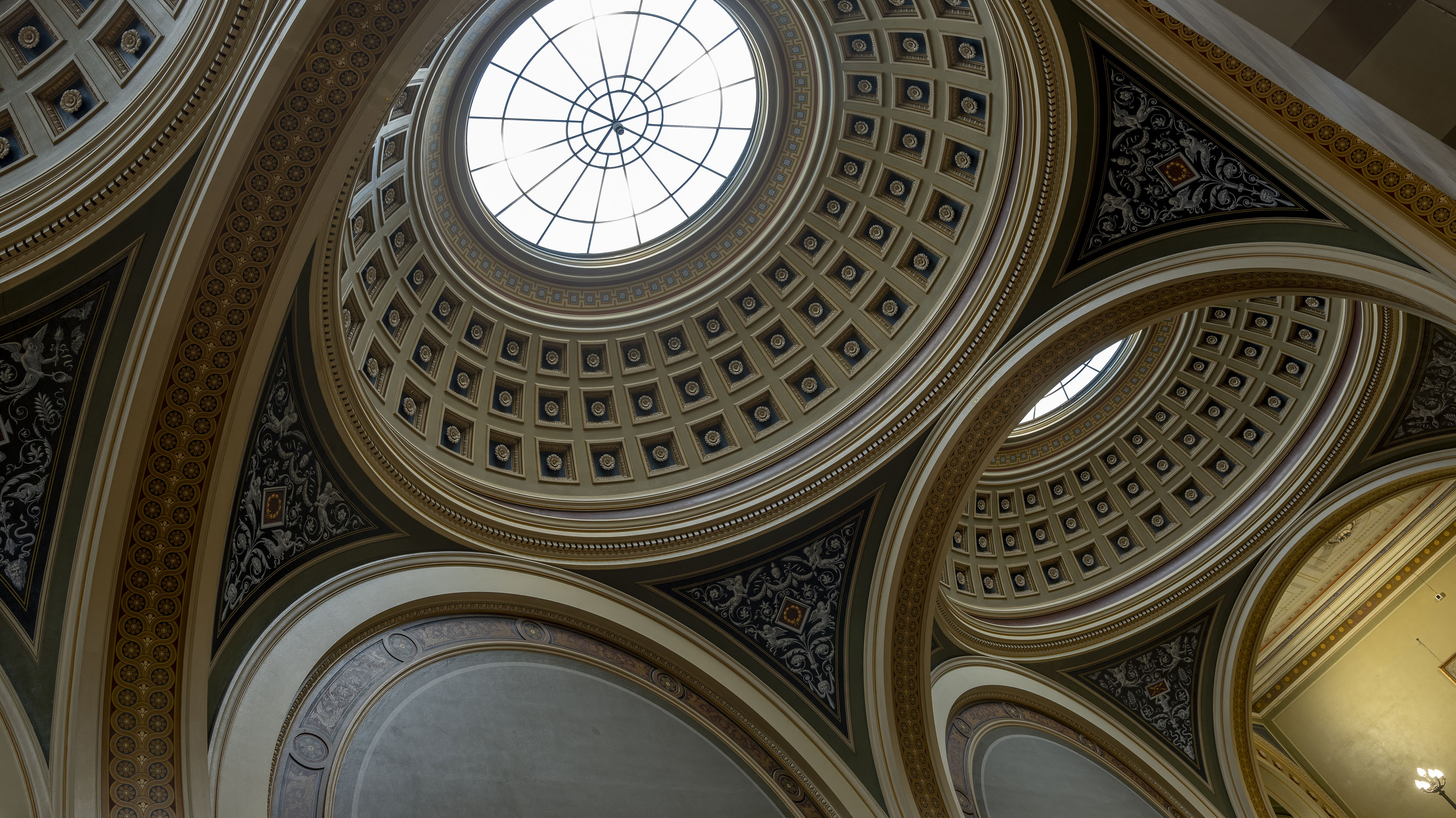 Partsrådet i korthet
Partsrådet är en ideell organisation bestående av fack och arbetsgivare på central nivå inom statlig sektor. 
Vi tar fram stöd för arbetsområden som fastställts i kollektivavtal. Från 2021 arbetar vi med följande områden:
Arbetsmiljö 
Hållbart arbetsliv
Lönebildning 
Samverkan
247 statliga verksamheter är medlemmar.
En bättre arbetsdag, varje dag, genom friska och engagerade arbetsplatser
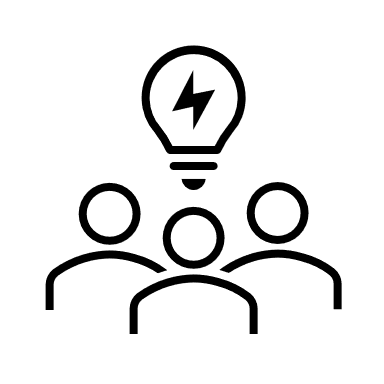 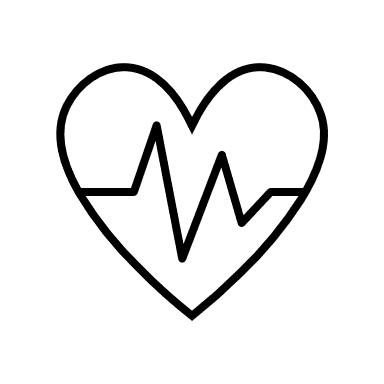 Hållbart arbetsliv
Friska arbetsplatser
Engagerade arbetsplatser
Efterhjälpande insatser för återgång i arbete
Förebyggande insatser för att motverka ohälsa
Främjande insatser för att skapa engagemang
Utvecklande insatser för kontinuerligt lärande
Lärande i förändring
Med Lärande i förändring kan lokala parter få stöd i att inleda samtal om organisatoriskt lärande och kompetensutveckling för alla. Den digitala tjänsten erbjuder handfasta verktyg och metodik för dialog utifrån inspirationsmaterial, process- och ledningsstöd och samtalsunderlag.
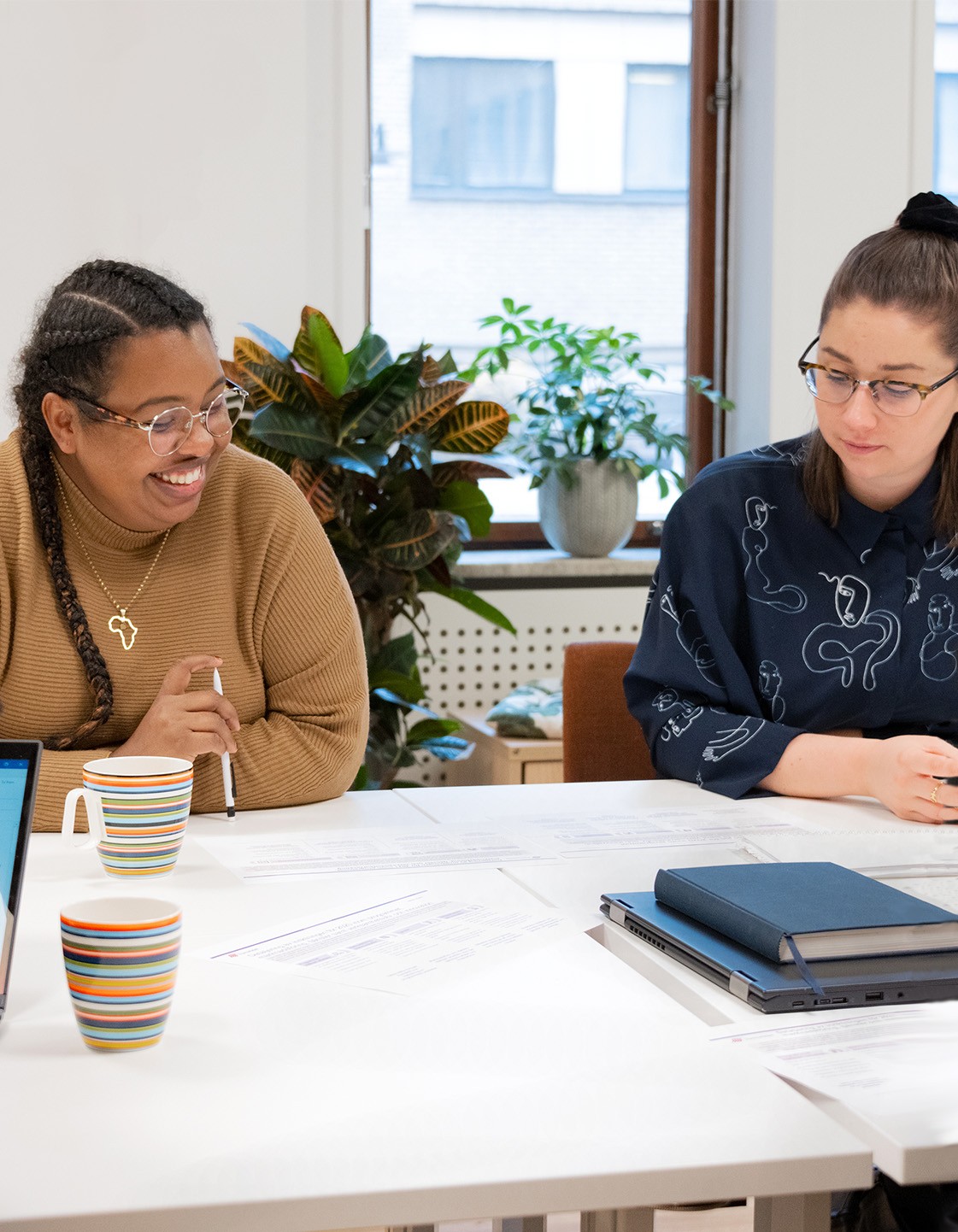 Målgrupp för tjänsten
Tjänsten riktar sig till partsgemensamma grupper bestående av arbetsgivarföreträdare, chefer och HR-ansvariga samt fackliga företrädare.
Tjänstens mål
En utvecklande och lärande insats som bidrar till friska och engagerade arbetsplatser genom:
Att utveckla och använda sig av tankesätt och språk kopplat till lärande i organisationen
Att stärka dialogen och samarbetet kring lärande i organisationen
Att arbeta mer strategiskt kring lärande
Tjänstens delar
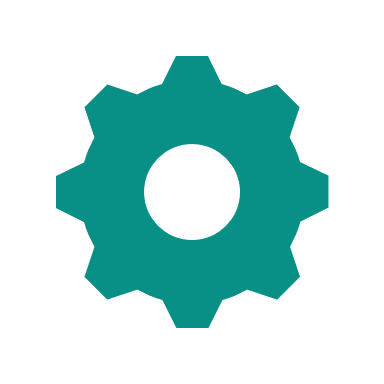 Lärpass​
Syftet med lärpassen är få ökad kunskap om lärande. De tre olika lärpassen utforskar olika aspekter av lärande och hur lärande i förändring kan gynna både organisationen och individen.
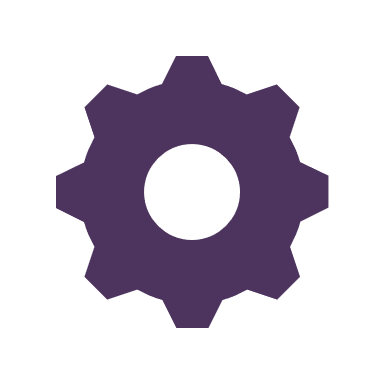 Förberedelser inför workshopen
Syftet är ge workshopledare en grund i tjänsten Lärande i förändring. Workshopledaren får även instruktioner om hen ska leda workshopen.
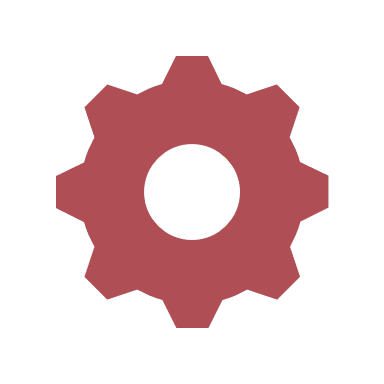 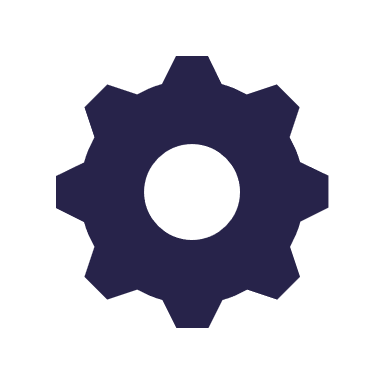 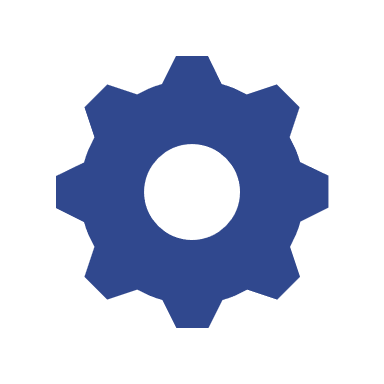 Efter workshoppenSyftet är att ni ska få med kunskap om hur ni kan ta arbetet vidare.
Introduktion
Syftet med introduktionen är att få en förståelse för vikten av att prata om lärande.
Arbetspass
Syftet med arbetspassen är fokusera på er verksamhet. Utifrån konkreta fråge-ställningar arbetar ni som grupp med att utforska lärandet i er organisation.
Frågor och svar
Hur tar min arbetsplats del av tjänsten?
För att ta del av tjänsten behövs ett partsgemensamt avrop, vilket innebär att representanter från både arbetsgivare och fack står bakom avropet. Dessutom behöver parterna delta i de utvärderingar som Partsrådet kommer att genomföra för att följa upp och kontinuerligt förbättra tjänsterna.
Hur mycket tid krävs från vår myndighet för att ta del av tjänsten?Tjänsten är en självinstruerande utbildning för partsgemensamma grupper. Den eller de personer som planerar och leder arbetet kommer behöva lägga ett par timmar på förberedelser.

Workshopdeltagarna behöver avsätta tid för workshoparbetet som sammanlagt tar ett par timmar.
Frågor och svar
Hur levereras tjänsten?
Myndigheten får tillgång till tjänsten efter ett partsgemensamt avrop. Leveransen sker i form av en länk till en sida på Partsrådets utbildningswebb mailas ut.
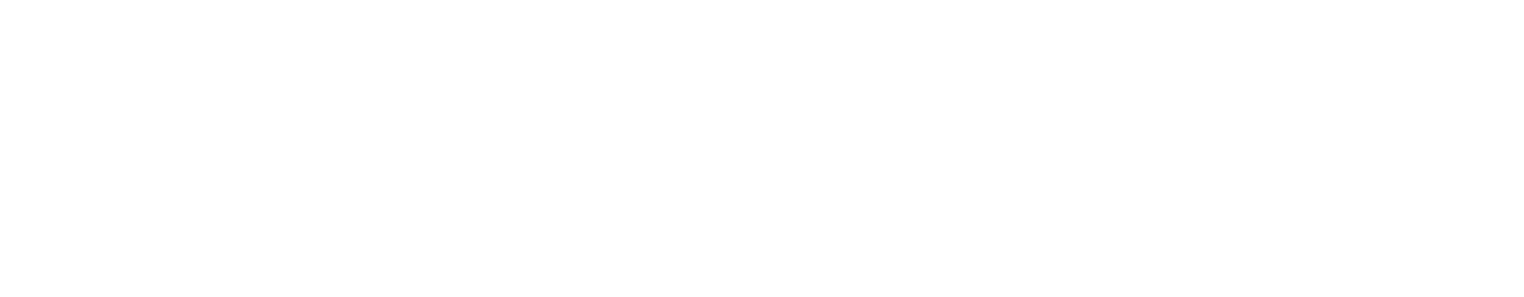 Fler frågor?
hallbartarbetsliv@partsradet.se
© www.partsradet.se